Slovní druhy
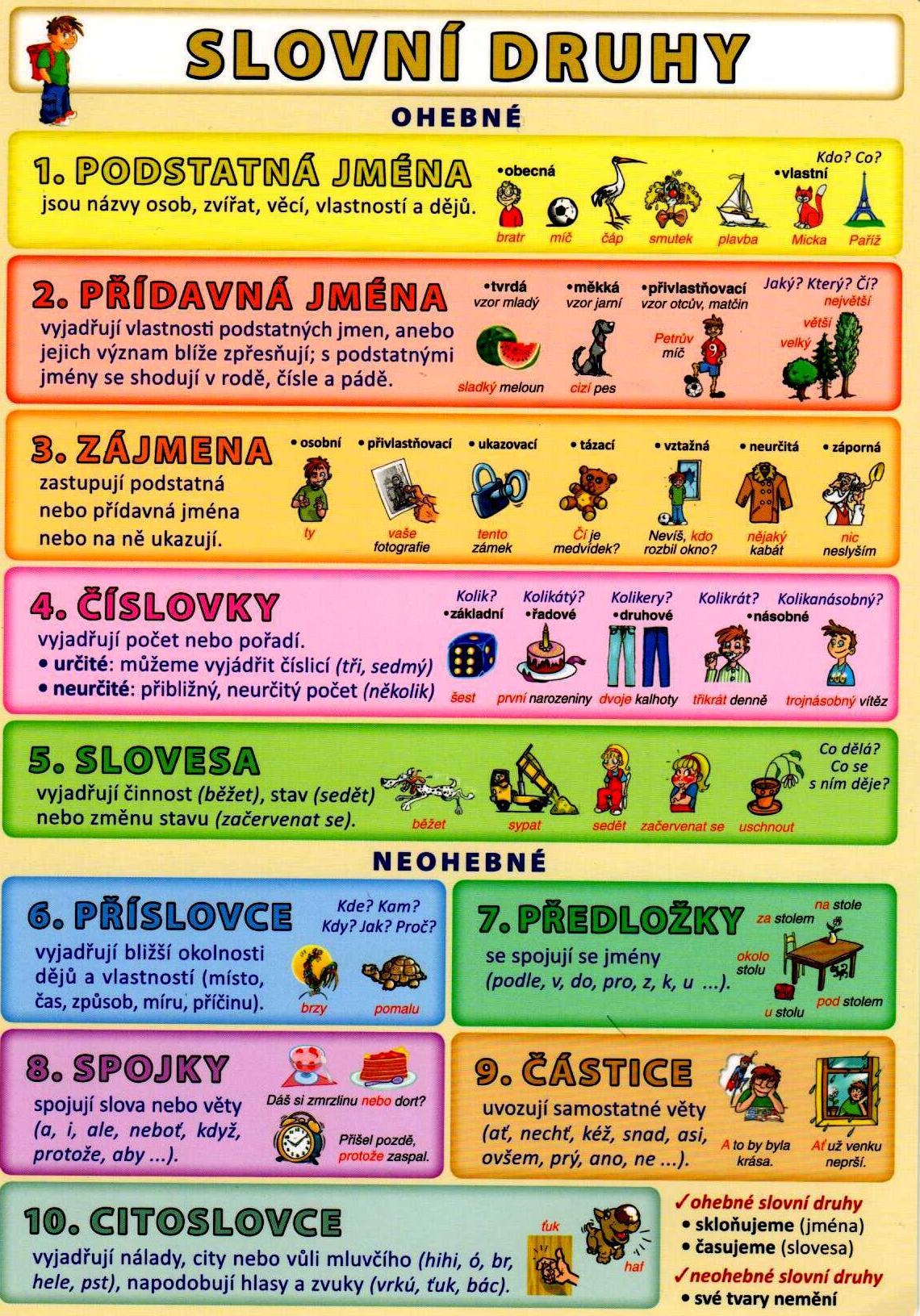 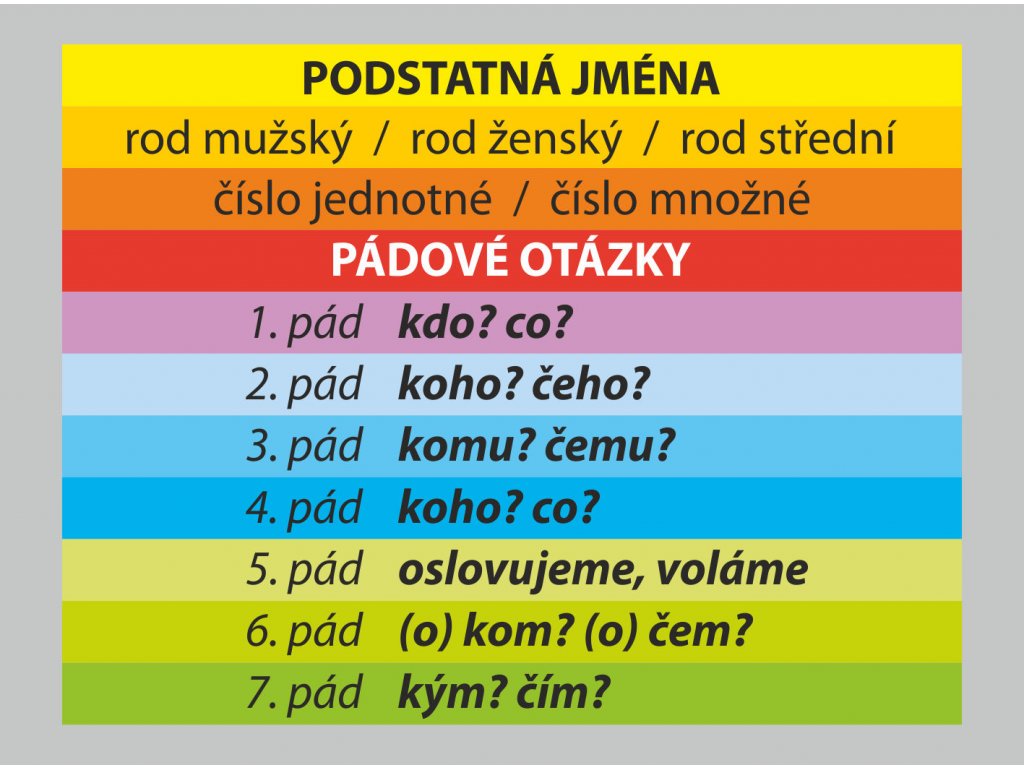 podstatná jména